Қарағанды облысының білім басқармасы
Қарағанды облысында білім беруді дамытудың оқу-әдістемелік орталығы
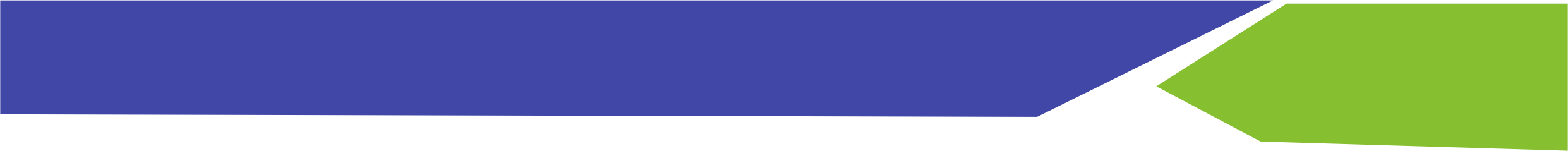 «МАТЕМАТИКА АЙНАЛАМЫЗДА»
математикалық сауаттылық апталығы
Өткізілу күні: 23-27 қаңтар 2023 жыл.
Өткізілу орны : Қарағанды облысының білім беру ұйымдары
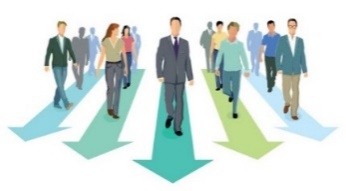 Іс-шаралар мақсаты:
Математикалық мәдениетті қалыптастыру, математикалық сауаттылықты дамыту, ашық іс-шараларды ұйымдастыру және өткізу арқылы педагогтар мен оқушылардың кәсіби шеберлігін жетілдіру.
Міндеттері:
- білім алушыларды математикалық тапсырмаларды орындауға тарту;
- математика бойынша білім деңгейі жоғары білім алушыларды анықтау;
- оқушылар арасында математиканың өмірдегі маңыздылығын насихаттау;
- білім алушыларды өз бетінше жұмысқа тарту, олардың математикаға қызығушылығын арттыру;
- математикалық қабілеттері бар білім алушыларды анықтау, математикалық ғылымдарды тереңдетіп оқуға ұмтылу;
- математика саласында білім алушыларды дамыту үшін педагогикалық технологиялар банкін қалыптастыру.
І күн - 23 қаңтар 2023ж. МАТЕМАТИКАЛЫҚ САУАТТЫЛЫҚ АПТАЛЫҒЫНЫҢ АШЫЛУЫ
ІІ күн - 24 қаңтар 2023ж. БАЙҚАУЛАР
ІІІ күн – 25 қаңтар 2023ж. КЕЗДЕСУЛЕР, САЯХАТТАР
IV күн - 26 қаңтар 2023ж. ӘҢГІМЕЛЕСУ, ТАЛҚЫЛАУ, ФИЛЬМДЕР КӨРУ
V күн – 27 қаңтар 2023ж. Олимпиадалар, ТАНЫМДЫҚ, ІСКЕРЛІК ЖӘНЕ КВЕСТ ОЙЫНДАРЫ, ДӨҢГЕЛЕК ҮСТЕЛДЕР және СУРЕТТЕР КӨРМЕСІ